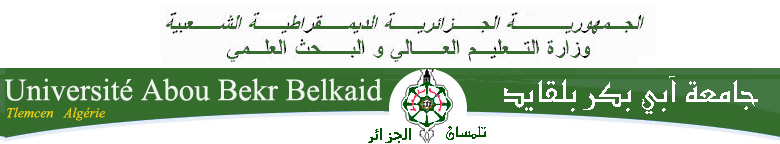 Faculté  des  Sciences  de la Nature  et  de la Vie  et des Sciences                                                                                                     la Terre  et  l’Univers
S2:Module : Alimentation et Santé
M1 AACQ
BENYOUB NOR EDDINE
UNIVERSITE ABOU BEKR BELKAID-TLEMCEN                          Faculté Des Sciences de la Nature et de la Vie                            et des Sciences de la Terre et de l'Univers                                       Département :Agronomie          Thème :
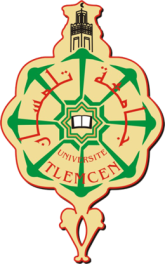 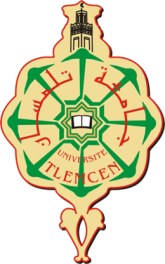 Végétarisme
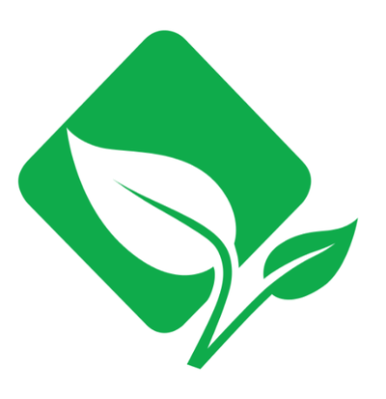 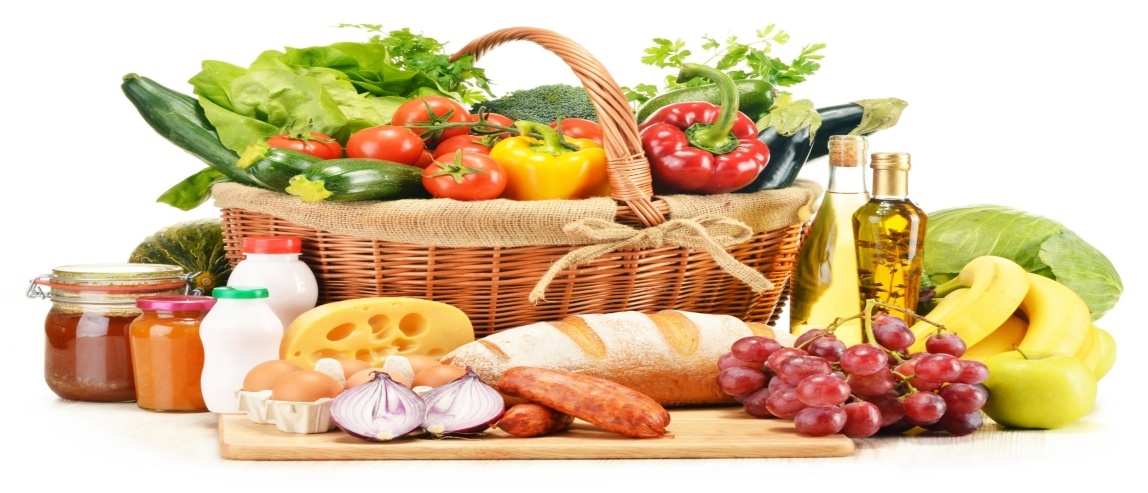 Plan d’exposé
Introduction.
Définition de végétarisme.
Catégorie de végétarisme.
Motivation de végétarisme.
Les grands principes du régimes végétariens.
Les bienfaits et les inconvenients .
Carences de végétarisme.
Les bases d’une alimentation végétarienne équilibrée.
Conclusion.
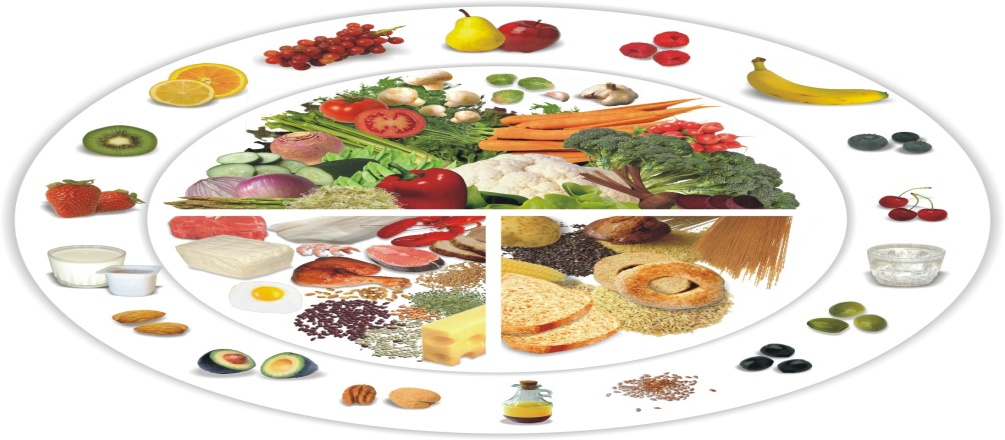 Introduction
Le végétarisme peut etre une manière de s’alimenter trés saine mais seulement si votre alimentation végétarienne est équilibrée.
            Le choix d’une alimentation végétarienne  entraîne souvent des changements d’habitudes alimentaires, avec des restrictions possibles sur certains groupes d’aliments.
       Parler du végétarisme c’est donc voir s’il a un impact sur la croissance et s’il peut conduire à des troubles du comportement alimentaire.
Définition
Un végétarien ou  personne qui pratique le végétarisme, c'est-à-dire qui exclue de son alimentation toute chair animale. Ainsi, le végétarien ne mange ni poisson, ni viande, mais peut néanmoins consommer des produits issus du règne animal comme le lait, les œufs, le miel.      Ces choix sont fonction des convictions personnelles ou de la religion de la personne pratiquante, mais ces régimes peuvent être carencés parfois si la diversification alimentaire n'est pas suffisante.
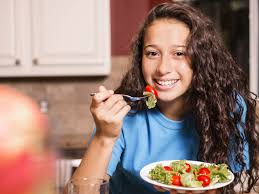 Catégorie de végétarisme
Motivation du végétarisme:
Les grands principes du régime végétarien
La prévention de certaines maladies (troubles cardiovasculaires, diabète, obésité, hypertension, ostéoporose, infections, constipation, cancer) .
L'intérêt pour le bien-être animal .
La protection de l’environnement .
Le respect de préceptes religieux, dans certains cas.
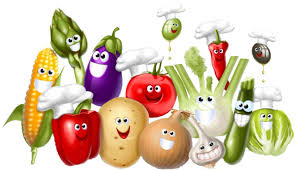 Les bienfaits du végétarisme
Riche en fibres et en antioxydants.
Apporte une quantité importante de minéraux et de vitamines dont l’acide folique;
Permet de limiter l’apport en matières grasses.
Riche en magnésium.
Diminution des risques cardiovasculaires.
Baisse du mauvais cholestérol de l'Hypertension artérielle , du diabète ,  et de l'IMC.
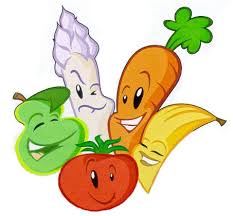 LES INCONVENIENTS
risque de carence alimentaire  : fer, zinc, vitamines (B12, A et D), calcium et protéines.
faible apport en acides gras oméga-3.
Pour combler les carences, on propose divers moyens dont la prise de suppléments alimentaires et de vitamines. On recommande également de varier Les repas.
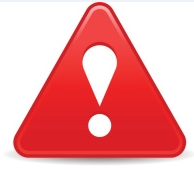 Les carences de végétarisme
Remarque :

Ce régime est déconseillé aux enfants en raison des carences qu'il pourrait provoquer.
 Les femmes enceintes doivent faire preuve de prudence car ses besoins en fer sont plus importants.
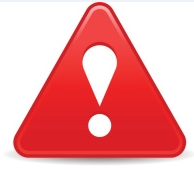 Les bases d’une alimentation végétarienne équilibrée :
Alterner les diverses catégories d’aliments
Privilégier les aliments de bonne qualité nutritionnelle
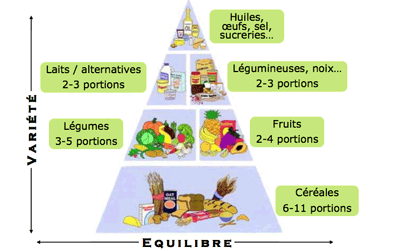 Éviter les « calories vides »
Œufs et produits riches en proteines .
Produits laitiers
Noix et graines
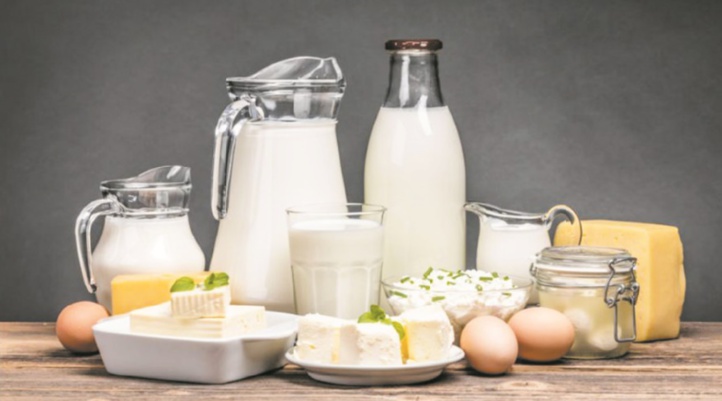 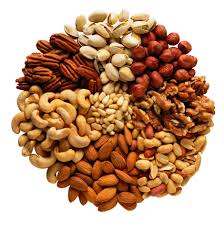 Céréales et tubercules
Huiles et graisses  végétales
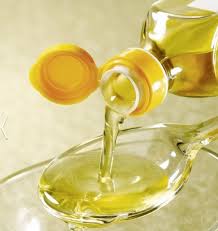 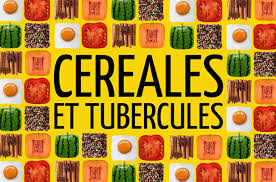 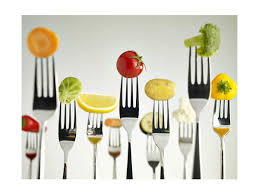 Conclusion
Les alimentations végétariennes conçues de façon appropriée ont montré qu’elles étaient bonnes pour la santé, adéquates sur le plan nutritionnel et qu’elles pouvaient être bénéfiques pour la prévention et le traitement de certaines maladies. 
        L’alimentation végétarienne est adaptée à toutes les périodes de la vie. De nombreuses raisons motivent l’intérêt croissant pour le végétarisme.
      Les professionnels de la diététique et de la nutrition peuvent aider leurs patients végétariens en leur fournissant des informations exactes et à jour sur la nutrition végétarienne, les aliments et les sources d’information disponibles.
Références:
Vegetarian nutriion dietitic practice group (http://vegetariannutrition.net )
Proviande:http://www.schweizerfleisch.ch/fileadmin/dokumente/downloads/proviande/statistik/konsum/Table_consommation_de_viande_2011_f.pdf(dernière consultation le 21.10.2012).
Association Suisse pour le ASV : http://www.vegetarismus.ch/(dernière consultation le 2 7.09. 2012.
François Mariotti (dir.), Vegetarian and Plant-Based Diets in Health and Disease Prevention, Academic Press, 30 mai 2017, 922 p.
Position de l'Académie de nutrition et de diététique au sujet de l'alimentation végétarienne, http://www.vegetarisme.fr/wp-content/uploads/2017/02/Vegetarisme-Position-2016-AND-version-francaise-1.pdf
https://www.usherbrooke.ca/reussir-en-sante/habitudes-de-vie/.../le-vegetarisme
Hélène Baribeau, nutritionniste, Dt. P. M. Sc, Végétarisme et végétalisme, www.passeportsante.net, 2006
Université ABOUBEKR BELKAIDFaculté des Sciences de la Nature et de la VieEt des Sciences de la Terre et de l’UniversDépartement d’Agronomie
Le Régime méditerranéen
1- Introduction :
L'alimentation méditerranéenne est hétérogène grâce à son histoire , et connaît aussi des variations entre le nord, le sud et l'est et entre les différents pays composant chaque sous région.
D’une autre part, la Méditerranée a beaucoup emprunté aux autres régions du monde grâce à une grande diversité de populations qui ont l'ont occupée ou traversée aux cours des siècles.
La notion d'alimentation méditerranéenne ne se résume pas à un mode d'alimentation propre à un pays ou une population en particulier, mais englobe un très grand nombre de cuisines différentes.
2- Les caractéristiques fondamentales de l'alimentation méditerranéenne :
l'équilibre de la ration énergétique :  avec des disponibilités de 2 700 à 3 500 kcal/jour, la ration est nutritionnellement bien équilibrée car limitée en énergie primaire (20% seulement est constituée de produits animaux),
les céréales et les légumineuses comme l'aliment de base auquel est associé l'élément qualitatif du repas,
la domination des végétaux : de nombreux plats sont composés uniquement de légumes qui sont appréciés pour eux-mêmes et constituent le cœur du repas (tomates, poivrons, aubergines, concombres, ...) , alors que les légumes constituent également la base de sauces enrichies à l'huile d'olive et de condiments , 
une alimentation du plaisir : un plaisir gustatif et olfactif à travers des arômes et des saveurs particulières,
Une grande diversité des techniques culinaires (bouillir, mijoter, à la vapeur) ainsi qu'une grande diversité des techniques de conservation (séchage au soleil, salage, fermentation, vinaigre, huile),
Une faible consommation de viande rouge (à l'exception de la viande ovine et bovine) au profit du poisson, 
Des repas structurés et conviviaux,
Le respect de la saisonnalité dans le choix des produits : préférence donnée aux aliments de saison, frais et produits locales,
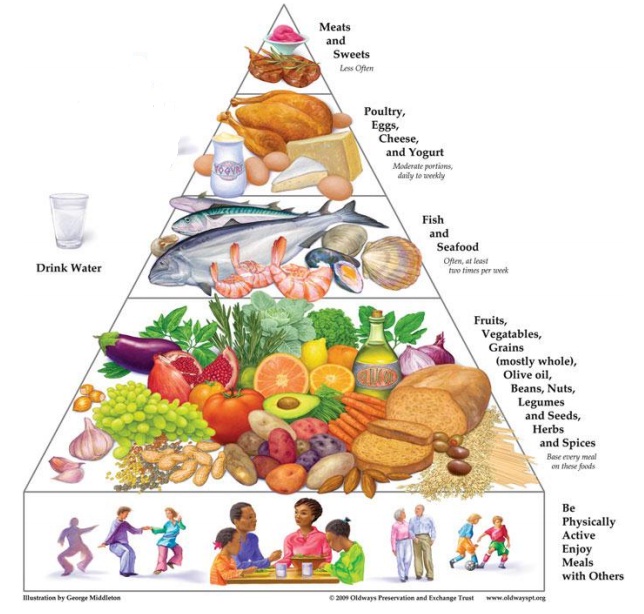 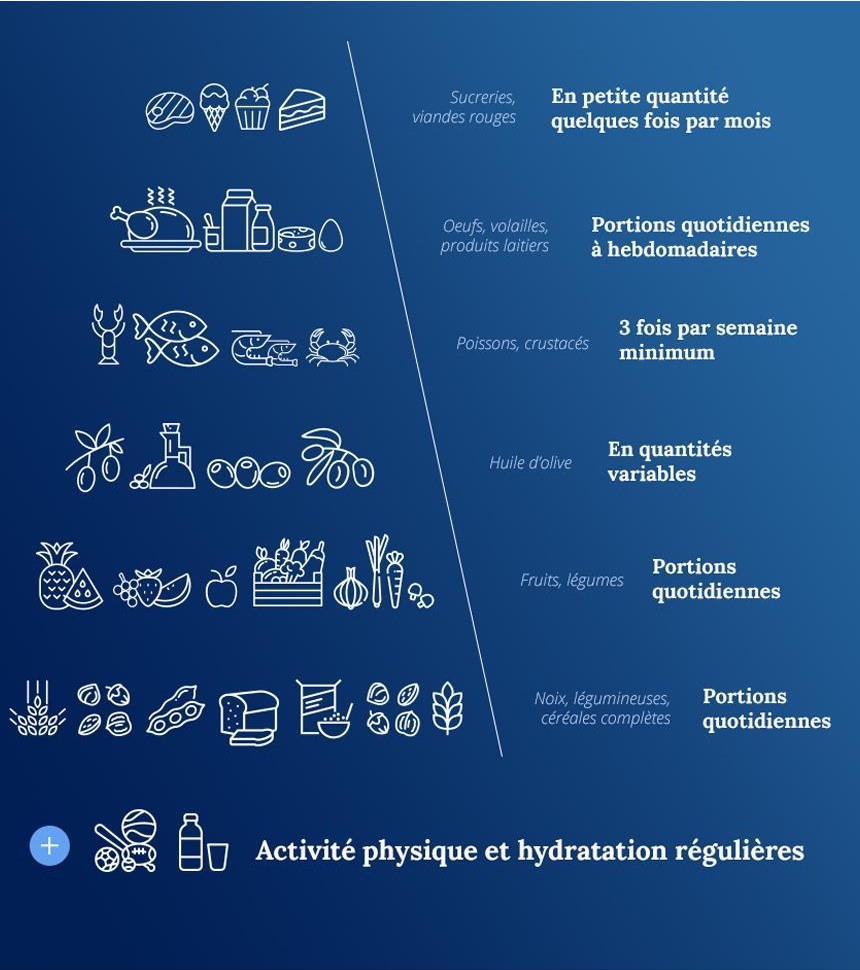 3- Alimentation méditerranéenne et santé :
Le régime méditerranéen est le seul qui a prouvé scientifiquement et de manière rigoureuse son efficacité pour prévenir l’infarctus, l’accident vasculaire cérébral mais aussi notamment le diabète, les cancers, et les maladies dégénératives,
Les effets bénéfiques d’un régime méditerranéen sont dus au nombreux mécanismes et modes d’actions en cause à la multiplicité des facteurs nutritionnels candidats. 
Ainsi l’alimentation méditerranéenne réduit le stress oxydative, améliore la dysfonction endothéliale, améliore l’insulino-résistance, le profil lipidique, l’hémostase. Ceci est dû à la complexité des facteurs nutritionnels impliqués et intriqués.
Grace a une nutrition globale qui comprend de nombreux antioxydants vitaminiques surtout les polyphénols de l’huile d’olive, des épices, du thé, de noix et des fruits et légume ; les apport en acide alpha-linolénique ; la composition de la fraction lipidique ( oméga 9-6-3) de l’alimentation ; l’index glycémique bas des légumes secs, des fruits ; l’abondance des fibres et prébiotiques issus des végétaux ; la modération de l’apport protidique et glucidique.
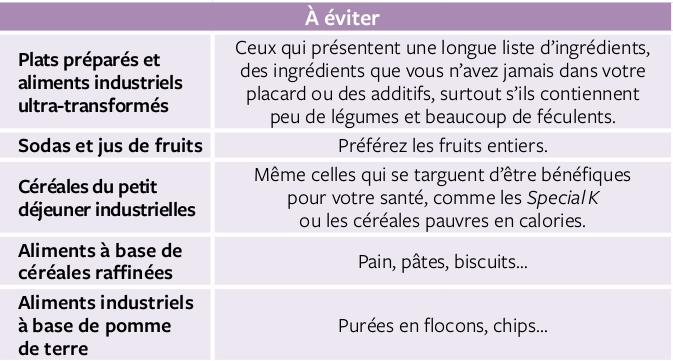 1. Le régime méditerranéen et les maladies cardiovasculaires :
il y’a un peu longtemps , une étude a été mené par 7 pays méditerranéens , à démontré que le régime méditerranéen a des propriétés protectrices modestes contre les maladies cardiovasculaires mais médicalement importantes. L’évidence la plus récente et la plus forte sur les effets du régime méditerranéen provient d’un essai randomisé à long terme.  C’est une épreuve réalisée sur 7447 individus qui été à risque élevé de maladies cardiovasculaires ont été
assignés au hasard à un régime méditerranéen supplémenté avec soit de l’huile d’olive extra vierge ou des noix, contre un régime méditerranéen de contrôle. L’essai a été arrêté après une médiane de 4,8 ans. Les participants à l’étude randomisée pour les groupes d’intervention ont eu une réduction significative de 30% par rapport au groupe de contrôle.
Ces données, prises conjointement avec l’importante quantité de données d’observation appuient fortement les effets protecteurs du régime méditerranéen contre les maladies cardiovasculaires.
2. Le régime méditerranéen et le cancer :
La relation entre l’apparition du cancer et l’alimentation était prouvée par de nombreuses études.
De nombreuses caractéristiques du régime méditerranéen ont été montré être bénéfiques pour la réduction de l’incidence des maladies néo plastiques, mais les résultats obtenus n’était pas concluants. Il a été émis, l’hypothèse que l’adoption d’un régime méditerranéen peut prévenir 25% des cancers colorectaux, de 15 à 20% des cancers du sein et10 à15% de cancers de la prostate, de l’endomètre et du pancréas.
Les mécanismes biologiques qui modulent la relation entre le régime méditerranéen et le développement du cancer sont encore à déterminer, bien que plusieurs possibilités aient été explorées.
Alors que Les mécanismes suggérés par lequel le régime méditerranéen peut avoir un impact sur l’initiation et la prolifération du cancer comprennent les effets anti-inflammatoires et antioxydants, la teneur élevée en fibre ( en particulier dans le cancer colorectal), une sensibilité accrue à l’insuline et la réduction excessive de la production d’insuline, et une association globale avec un risque réduit de gain de poids excessif et l’obésité
4. Autres bienfaits du régime méditerranéen :
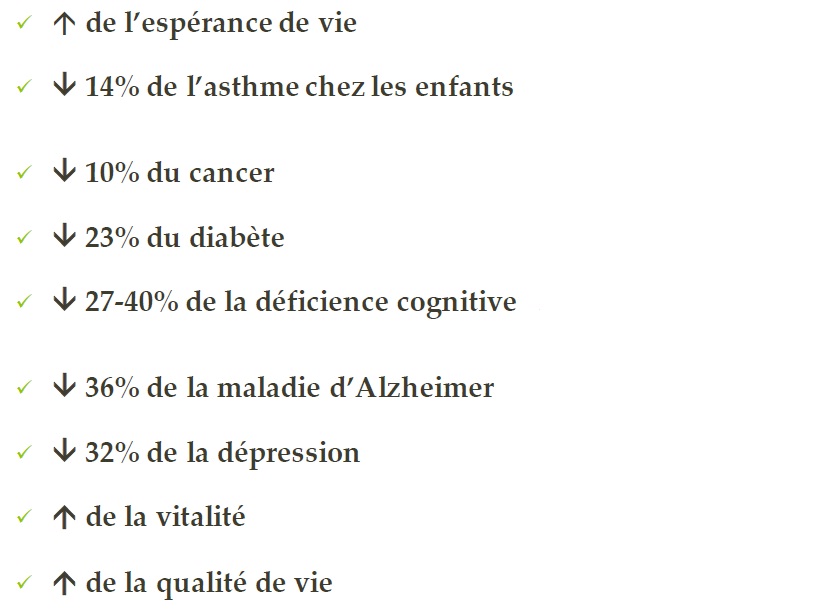 5. Régime alimentaire au Maghreb :
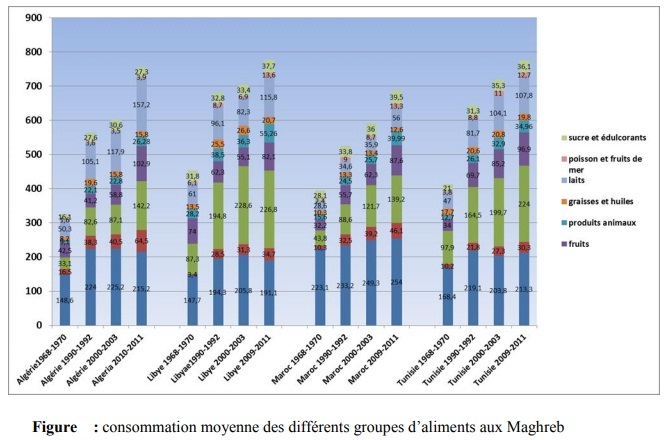 La Libye et la Tunisie sont les pays qui consomment la plus forte quantité d’aliments d’origine végétale ; en comparaison avec l’Algérie et le Maroc avec une consommation faible . 
Concernant les produits d’origine animale, ils sont les moins consommés par les algériens, le lait par contre est pris en quantités assez importantes.
La consommation de poisson au Maghreb a toujours été modérée. A l’exception de l’Algérie, les autres pays du Maghreb consomment trois fois plus de poisson. 
La Libye par contre est le pays avec la plus basse consommation de céréales, en outre les libyens consomment plus d’huile végétales et des graisses animales. 
Le Maroc est caractérisé par la consommation la plus élevée de céréales et la plus basse de lait.
Conclusion :
En conclusion , le régime méditerranéen représente le régime le plus efficace de tous les régimes pour le bien-être et se maintenir dans une bonne santé , mais le plus important c’est d’avoir un moyen de défense contre plusieurs maladies chroniques et dégénératives.
Université ABOUBEKR BELKAIDFaculté des Sciences de la Nature et de la VieEt des Sciences de la Terre et de l’UniversDépartement d’Agronomie
Les alicaments industriel
Les alicaments industriel
Introduction
Définition
Les types d’alicaments
L’éfficacité des alicaments     industriels
La demande d’alicament
Les intérêts 
Conclusion
introduction
Le rôle primaire de l’alimentation est de fournir des substances nutritives en quantité suffisante pour répondre aux besoins nutritionnels d'un individu. 
Il désigne des aliments qui sont sensés posséder des vertus thérapeutiques et apporter des éléments bénéfiques à notre santé au delà de leur fonction de base
Aujourd’hui, la recherche sur des composants biologiquement actifs dans les produits alimentaires devient un axe de recherche très attirant, essentiellement dans les industries agroalimentaires.
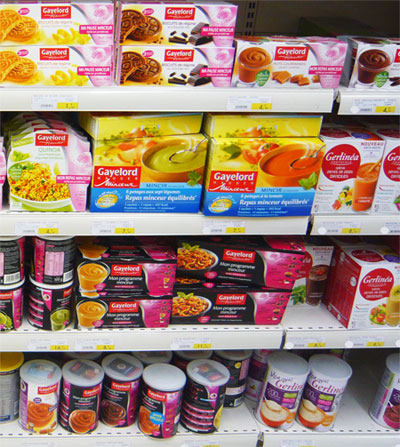 Définition:
     Les alicaments industriels ont des produits nutritionnels, aux effets supposés bénéfiques pour la prévention et le traitement des maladies, et qui sont censés intégrer des propriétés nutritionnelles et   médicamenteuses.
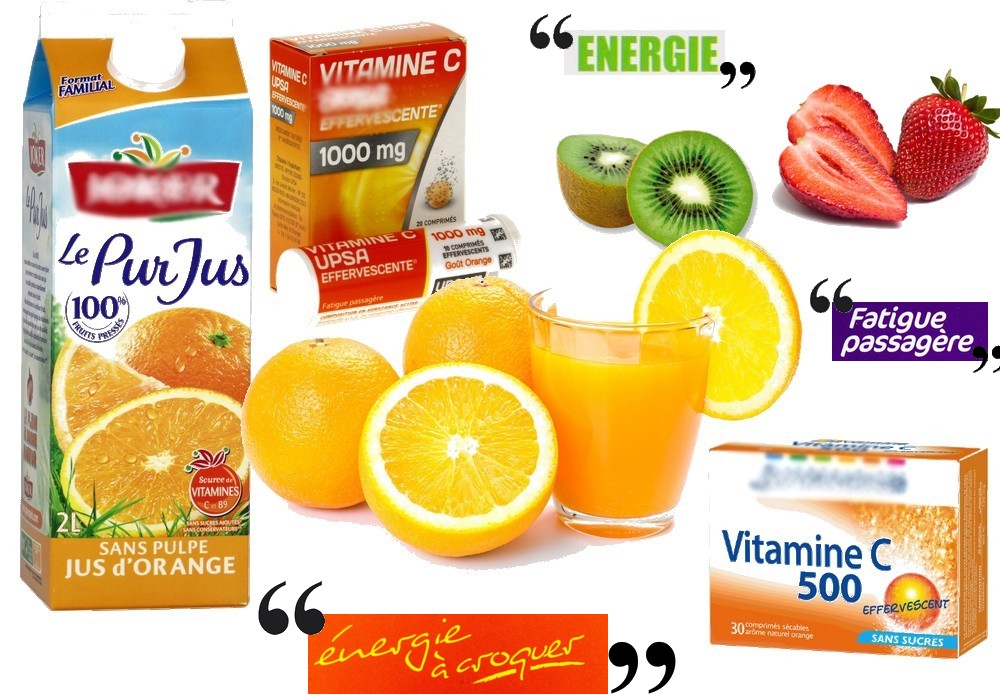 Pour fabriquer un alicament, l’industrie agro-alimentaire ajoute artificiellement des nutriments dans ses produits, les enrichissant en vitamines, en calcium, en fibres, en oligo-éléments.                          Par exemple, en donnant des huiles de poisson aux poules elles pondront des œufs riches en oméga 3.
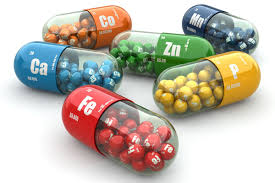 Les types d’alicaments:
On distingue trois sorte d'alicaments industriels:                                                 1/ les enrichis: où la composition d'origine du produit est enrichie d'un ou plusieurs éléments déjà présents, en vitamines, minéraux ou autres constituants comme les oméga 3, ferments lactiques, fibres… :- soit parce qu’il en est dépourvu  naturellement
- soit pour en compenser les pertes dues à son affinage ou à son mode de préparation- soit pour en augmenter la quantité initiale, c’est le cas des céréales enrichies en fer, des yaourts enrichis en calcium…
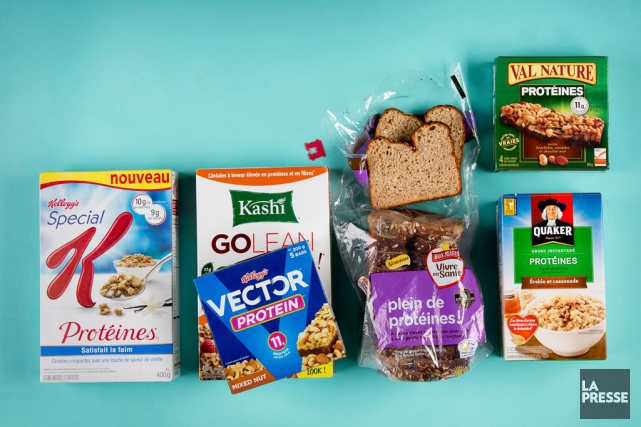 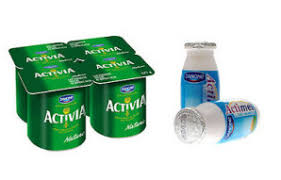 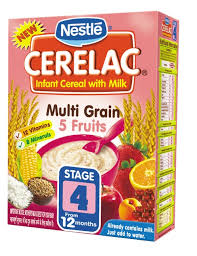 2/ les ajoutés où un ou plusieurs éléments ont été rajoutés au produit Par exemple on va rajouter des fibres dans des céréales pour le petit déjeuner car elles permettent d’améliorer le transit intestinal.
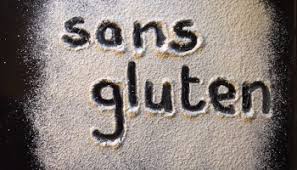 3/les allégés                                                est l’élimination, qui consiste à enlever complètement un ingrédient qui serait jugé mauvais pour la santé.                             On peut prendre pour exemple tous les produits allégés auxquels on a enlevé les graisses ou le sucre.
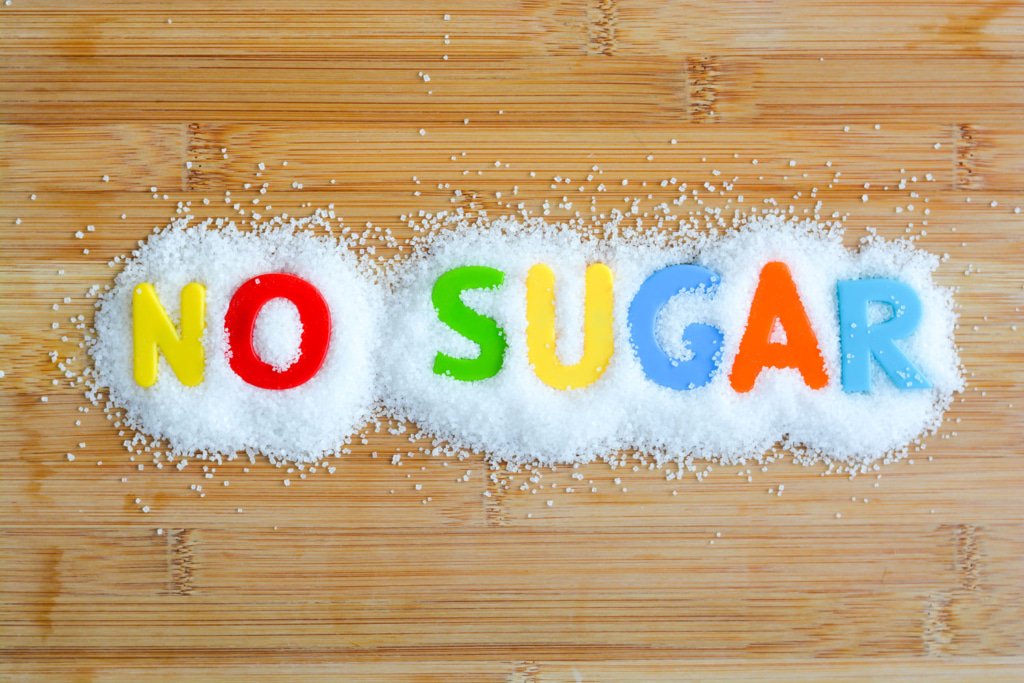 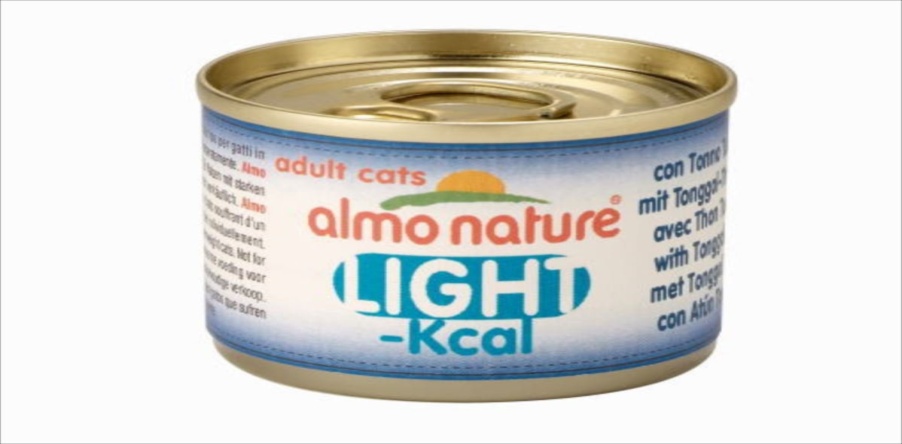 L’éfficacité des alicaments     industriels:
      certains aliments fonctionnels améliorent réellement telle ou telle fonction de l'organisme et possèdent une action bénéfique.                                               Or rien n’est moins sûr. Chaque nutriment possède une place définie selon des apports journaliers recommandés. Ceux-ci sont normalement couverts par une alimentation diversifiée.
Les bienfaits apportés par les alicaments  industriels peuvent donc être remis en cause car leurs apports en principes actifs sont influencés par de nombreux obstacles.
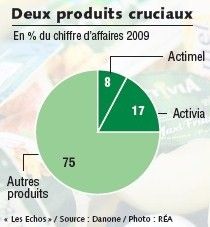 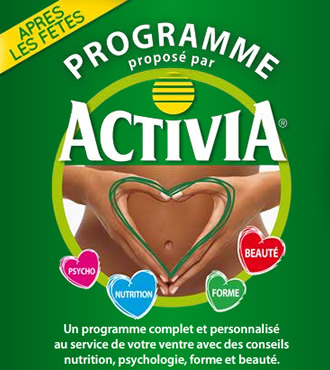 La demande d’alicament:
     Le potentiel de consommation d’alicaments est large, et ce en raison de multiples éléments notamment :                               La sensibilisation croissante à une meilleure alimentation fait qu’une majorité de personnes établit désormais un lien direct entre nutrition saine et bonne santé ou inversement entre malnutrition et apparition de certaines maladies
- La multiplication des crises alimentaires : (crise de l'encéphalopathie) les individus rejettent la viande et consomment davantage de produits diététiques, par exemple. 
 - L’augmentation du travail des femmes
     - Le vieillissement de la population et la volonté de rester en forme malgré l’âge, ainsi que l’espérance de vie en constante augmentation.
- L’apparition d’une nouvelle clientèle jeune et littéralement obsédée par l’hygiène du corps au sens large 
- L’augmentation des dépenses de santé
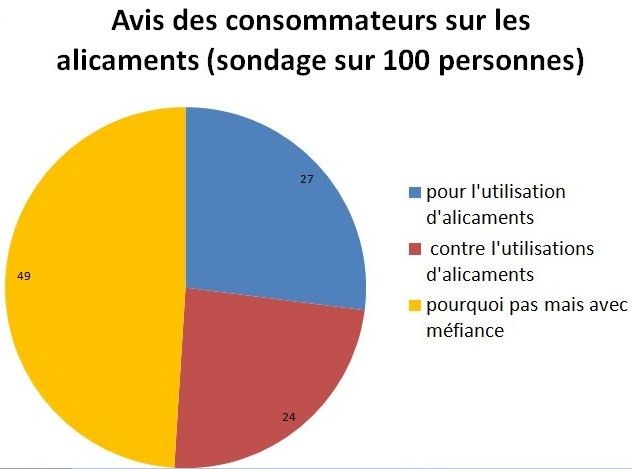 Les intérêts :
L'intérêt des consommateurs :Cet intérêt augmente avec le vieillissement d'une population qui veut se maintenir en bonne santé plus longtemps. Cet intérêt a aussi été stimulé par les préoccupations santé des baby-boomers devant l'augmentation fulgurante des maladies chroniques ainsi que par la tendance sociale à prendre sa santé en main
L'intérêt de l'industrie:
Souvent pointée du doigt parce qu'elle met sur le marché bien des aliments trop gras, trop sucrés ou trop salés, l'industrie voit dans les aliments fonctionnels une source de profits et un moyen de redorer son blason. Le marché des aliments fonctionnels au Canada représenterait de 1 à 2 milliards de dollars, avec une croissance prévue de 20 % par année.
L'intérêt des autorités publiques:
Inégalement développé à travers le monde, cet aspect touche l'augmentation exponentielle des coûts de santé liés aux maladies chroniques comme les troubles cardiovasculaires, le cancer, le diabète et l'obésité. Certains pays, notamment le Japon, ont fait le pari que l'intégration d'aliments fonctionnels dans l'alimentation peut améliorer la santé de la population et ainsi freiner l'augmentation des coûts de santé.
Les progrès technologiques:
Des procédés de traitement industriels de pointe permettent notamment d'incorporer certains composés à des aliments sans nuire à leur goût, à leur texture, à leur conservation, etc. Il s'agit aussi de s'assurer que l'effet bénéfique des molécules ajoutées résiste au traitement industriel. Par exemple, incorporer de l'huile de lin dans un jus d'orange exige de recourir à des procédés avancés.
Conclusion:
Il est nécessaire de rappeler qu’une bonne alimentation riche et variée ne peut être compensée par des alicaments. En effet certaines personnes seraient amenées à penser qu’en consommant un produit riche en vitamines elles pourraient pallier leur non consommation de fruits par exemple.
De toute évidence la majorité des aliments de base d’une alimentation équilibrée possède tous les composants essentiels (vitamines, minéraux, fibres alimentaires etc.) pour nous assurer une bonne santé sans quoi nous aurions déjà tous des carences et serions tous malades.
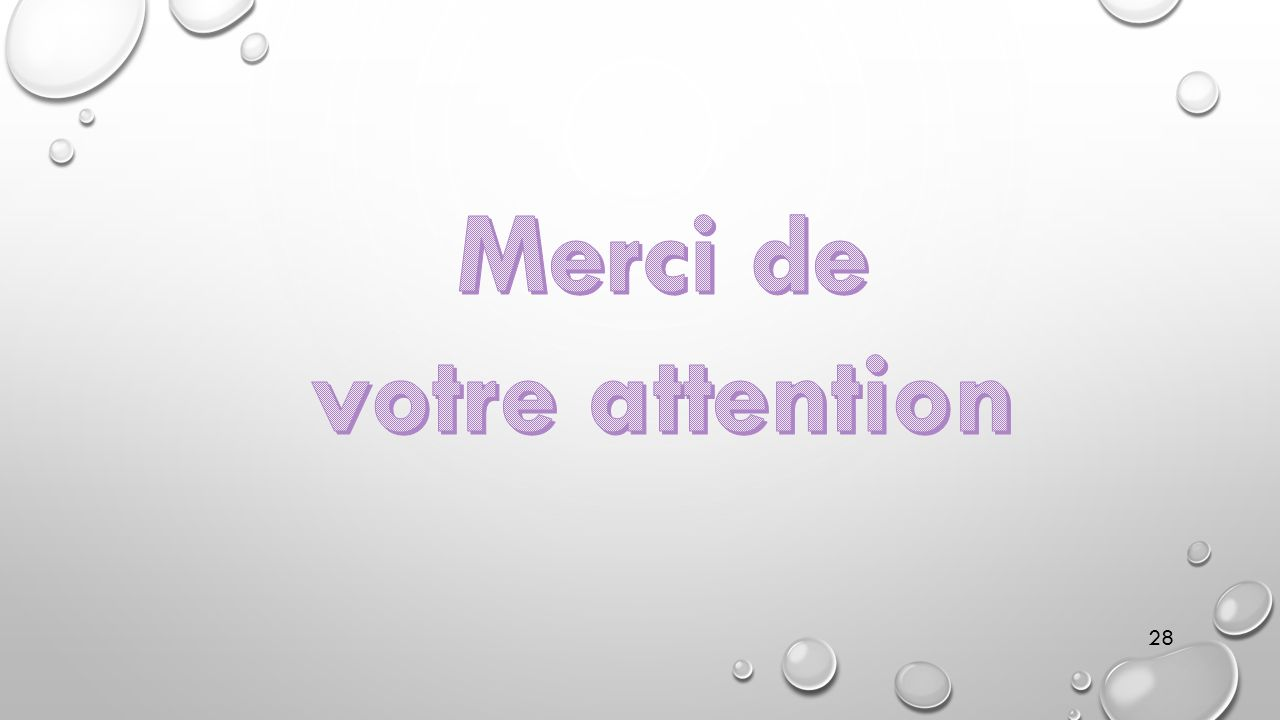